A Helicobacter pylori szerepe a komplikált fekélyek kialakulásában – az azonnali eradikációs protokoll helye a klinikai gyakorlatban
Papp Veronika1, Szirtes Ildikó2, Kocsmár Éva2, Vass Tamás1, Rásó Erzsébet2, Barbai Tamás2, Miheller Pál1, Hritz István1, Varga Csaba3, Kiss András2, Szijártó Attila1, Lotz Gábor2
1SE Sebészeti, Transzplantációs és Gasztroenterológiai Klinika
2SE Patológiai, Igazságügyi és Biztosítási Orvostani Intézet
3SE Sürgősségi Orvostani Klinika
CÉLKITŰZÉS
BEVEZETÉS
Eddigi vizsgálataink célja a Helicobacter pylori pozitivitás, illetve a clarithyromycin rezisztencia arányának meghatározása volt molekuláris diagnosztika segítségével peptikus gyomor- vagy duodenum fekélyből vérző, ill. perforált betegeknél. 

A későbbiekben a célzott eradikációs kezelés 7 napon belüli megkezdését tűztük ki célul minden fekélyből vérző betegnél, az eradikáció eredményességének kontrolljával.
A peptikus fekélyek kialakulásában a ’80-as évek óta ismert a Helicobacter pylori fertőzés kóroki szerepe, komplikált fekélyek esetében azonban a pozitivitás aránya nem tisztázott.
Egyes irodalmi adatok szerint a perforált fekélyek esetében kisebb arányban van jelen a baktérium. (1)
Fekélyvérzést követően Helicobacter pylori pozitivitás esetén az újravérzés kockázatát a 7 napon belül megkezdett eradikáció csökkenti. (2)
A baktérium kimutatására használt szöveti festési eljárásokkal szemben a PCR nem igényel intakt baktériumokat és egyidejűleg az antibiotikum rezisztencia is meghatározható.
Bulbus fekély FIb
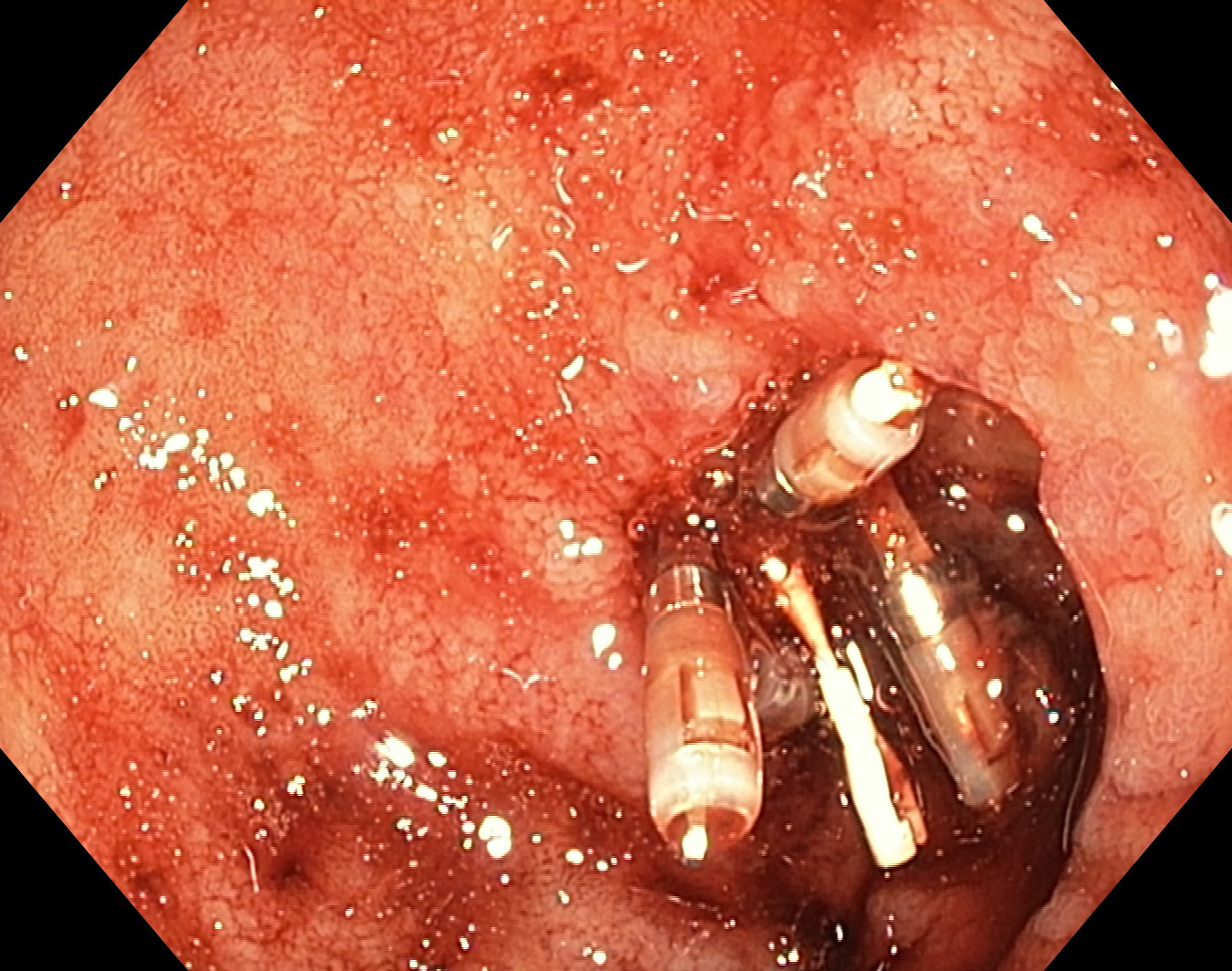 MÓDSZEREINK
High risk
A Semmelweis Egyetem Sebészeti, Transzplantációs és Gasztroenterológiai Klinikáján az urgens endoszkópos vérzéscsillapításra vagy akut műtéti ellátásra szoruló, peptikus fekélyből vérző vagy perforált betegekből Helicobacter pylori kimutatása céljából a szakmai ajánlásnak megfelelően mintavételt végzünk. 
A minták szövettani feldolgozásával párhuzamosan 2022. április és 2023. március között 42 esetben történt PCR vizsgálat is a Patológiai, Igazságügyi és Biztosítási Orvostani Intézetben, a baktériumok clarithromycin rezisztenciájának meghatározásával. 
A vizsgálat azóta is folyik.
Endoszkópos mintavétel
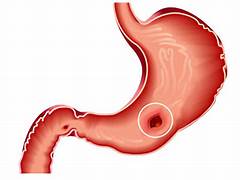 Sebészi mintavétel:
laparoscopia: fekélyszél
laparotomia: fekélyszél + incisura
gyomorresectio: műtéti resecatum
Corpus
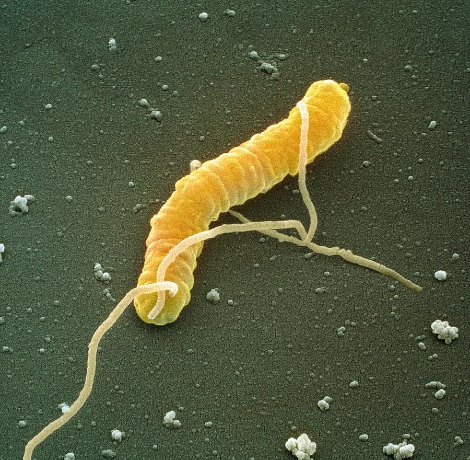 Incisura
Antrum
EREDMÉNYEINK
Fekélyszél
A JÖVŐ
Figyelembe véve, hogy irodalmi adatok alapján a szövettani vizsgálattal Helicobacter pylori negatívnak bizonyult diszpepsziás esetek ~ 40 %-ában PCR vizsgálattal a baktérium mégis kimutatható, a fertőzés prevalenciája a magyar lakosság körében az ismertnél magasabb lehet. (3)
Ezért a molekuláris diagnosztika széleskörű bevezetésére lenne szükség a Helicobacter pylori kimutatására és az antibiotikum érzékenység tesztelésére a célzott eradikáció érdekében.
Az azonnali célzott eradikációs protokoll bevezetése a klinikai gyakorlatban az újravérzés kockázatának csökkentése céljából elengedhetetlen.
KÖVETKEZTETÉS
Eddigi eredményeink alapján a komplikált fekélyek esetében a Helicobacter pylori pozitivitás 57 % volt, csupán 7 %-ban igazoltunk clarithromycin rezisztenciát. A perforált fekélyek közel 64 %-ában volt kimutatható a baktérium – minden esetben annak vad típusa -, szemben az irodalmi adatokkal, ahol ez az arány 10-12 %-ra tehető.
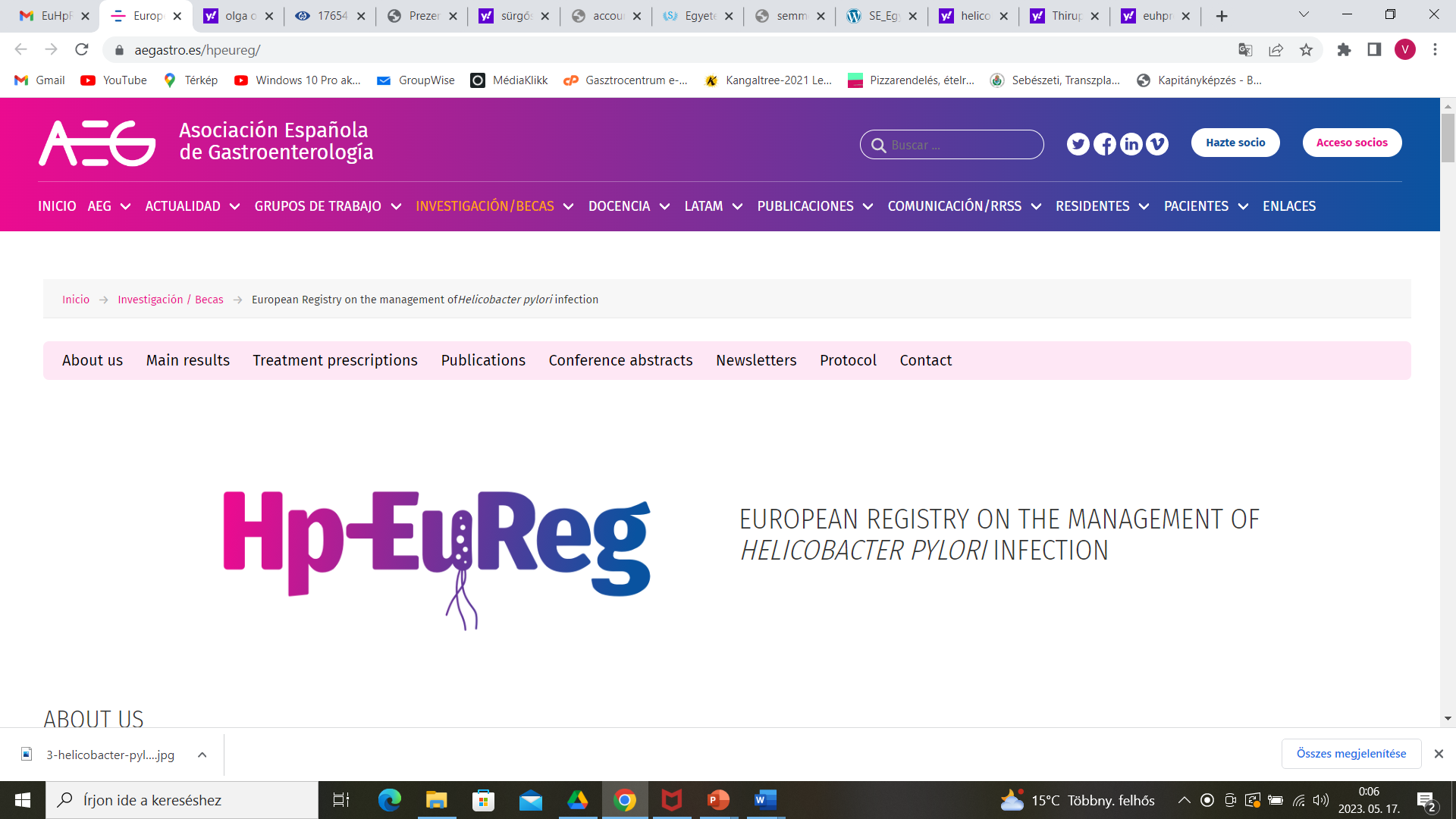 www.hpeureg.com
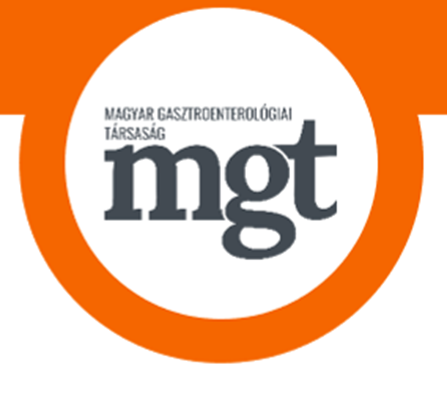 (1) Thirupathaiah K et al. The Association Between Helicobacter Pylori and Perforated Gastroduodenal Ulcer. Cureus. 2020 Mar 25;12(3):e7406. 
(2)Gralnek IM, et al. Endoscopic diagnosis and management of nonvariceal upper gastrointestinal hemorrhage (NVUGIH): European Society of Gastrointestinal Endoscopy (ESGE) Guideline - Update 2021. Endoscopy. 2021 Mar;53(3):300-332. 
(3)Kiss S et al. Helicobacter-negative gastritis: polymerase chain reaction for Helicobacter DNA is a valuable tool to elucidate the diagnosis. Aliment Pharmacol Ther. 2016 Apr;43(8):924-932.
MGT 65. Nagygyűlés, 2023.06.01-04. Siófok